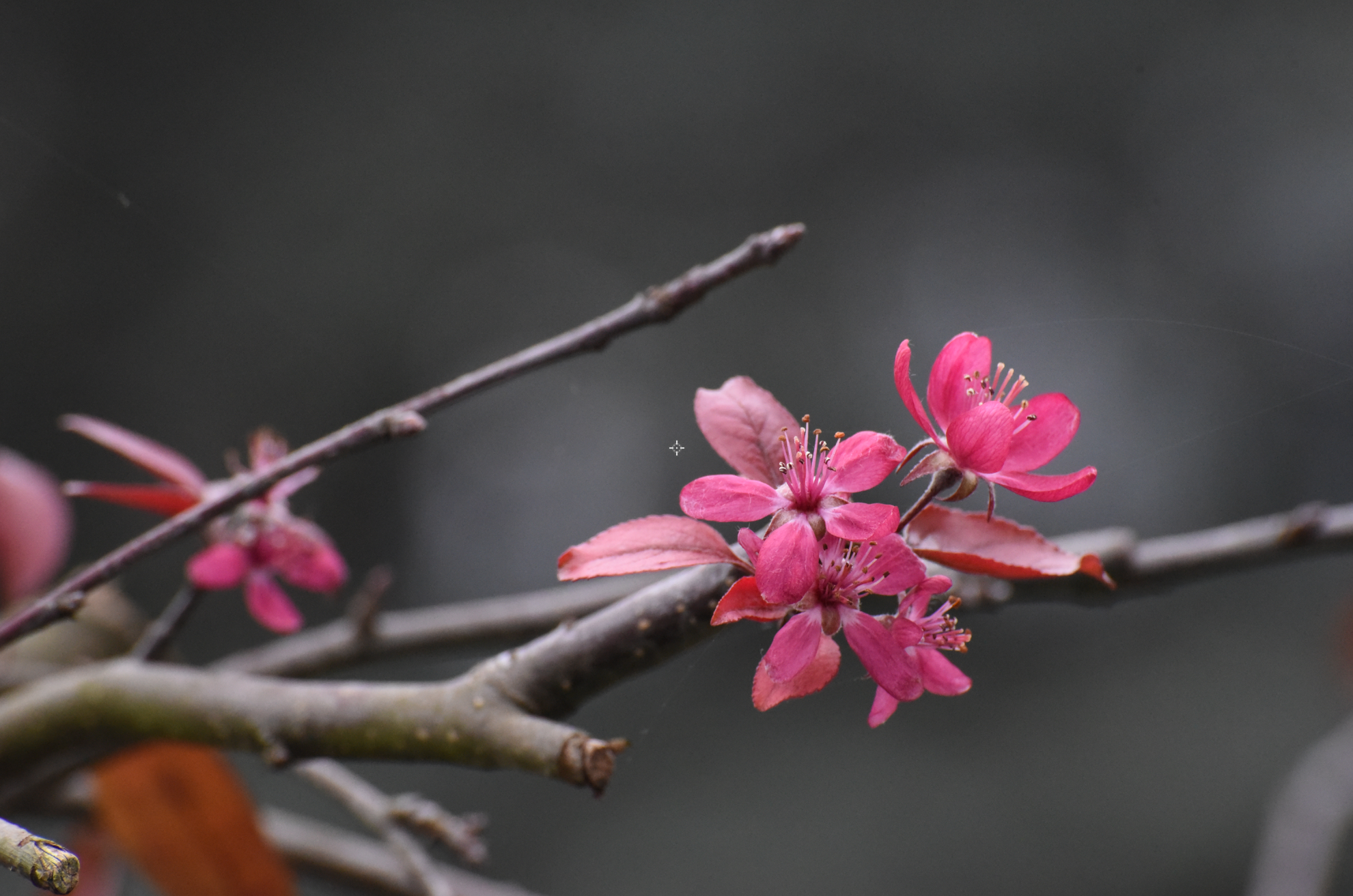 Personal learning environments and technologies
Stephen Downes
Berlin, Germany
November 30, 2016
Current Focus in Learning Technology
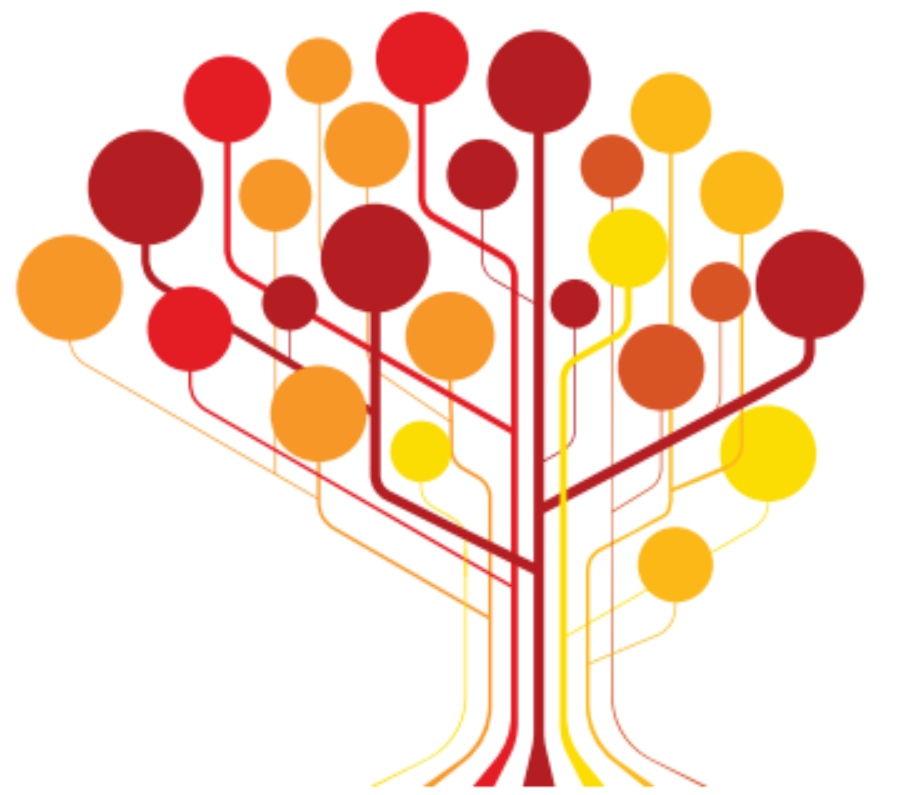 Competency Frameworks
Personalized Learning
Innovation & Skills Development

This demand-driven and outcomes-driven approach may not best serve student needs
http://www.personalizelearning.com/2015_02_01_archive.html
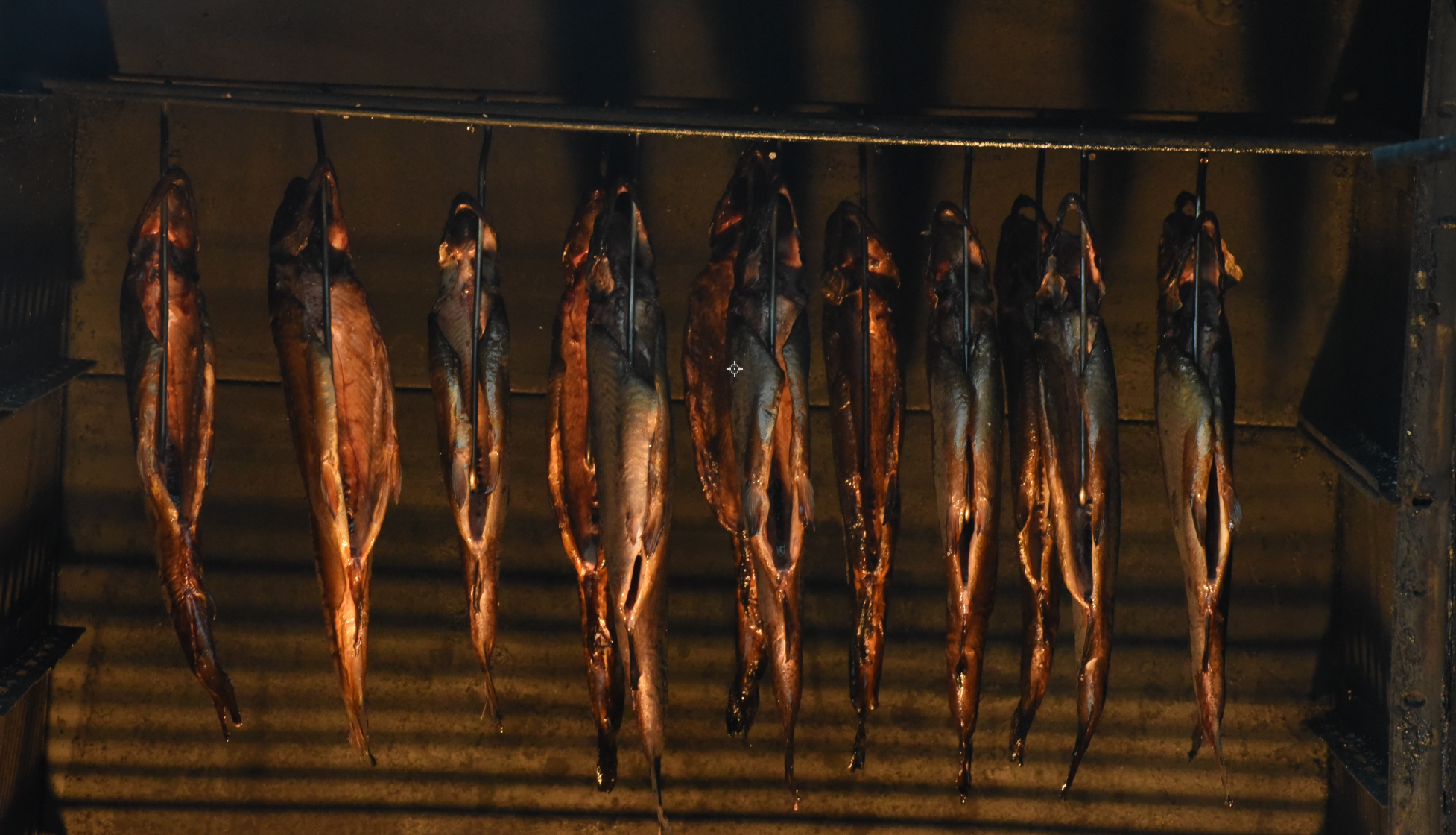 Competency Frameworks
Competency and Skills System (CASS)
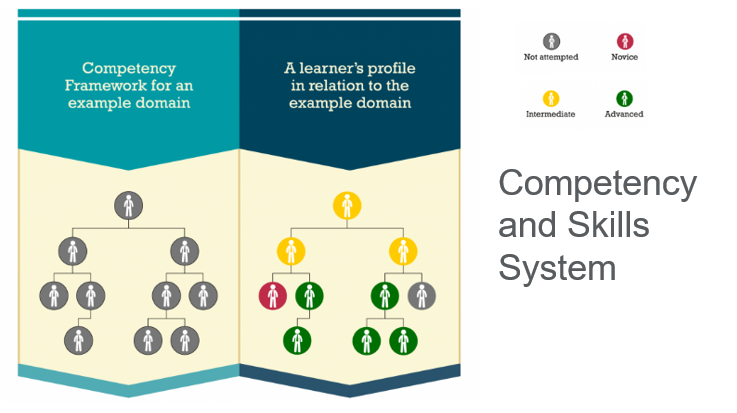 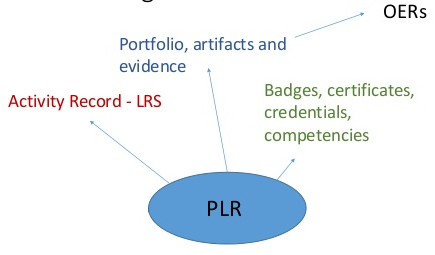 Competency Framework
Learning outcomes, 
learning objectives but also traits, etc., can be represented
Asserts – include roll-up rules
Assertions – assertions of individual competency
Includes ‘who said so’ – source
Degree of confidence
Permissions, privacy and security model
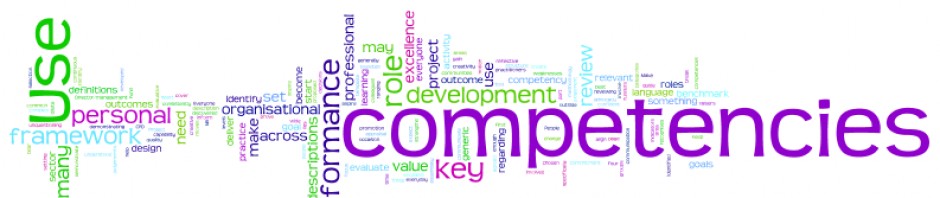 https://participatoryartslearning.wordpress.com/the-framework/what-is-a-competency-framework/
ADL and CASS
Primary use of CASS is through REST APIs
Refer to competencies through globally unique GUIDs
Import / Export in standard formats
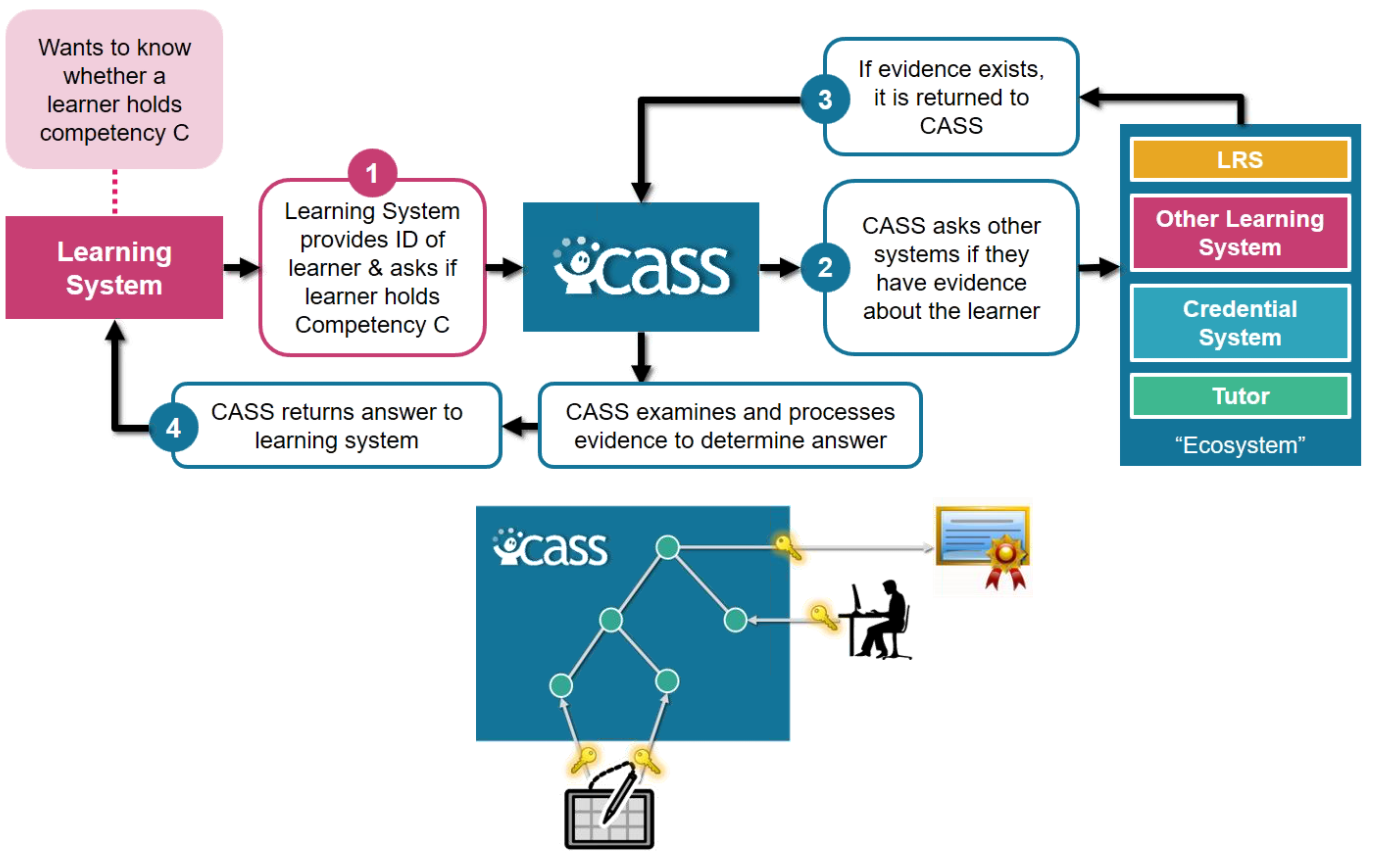 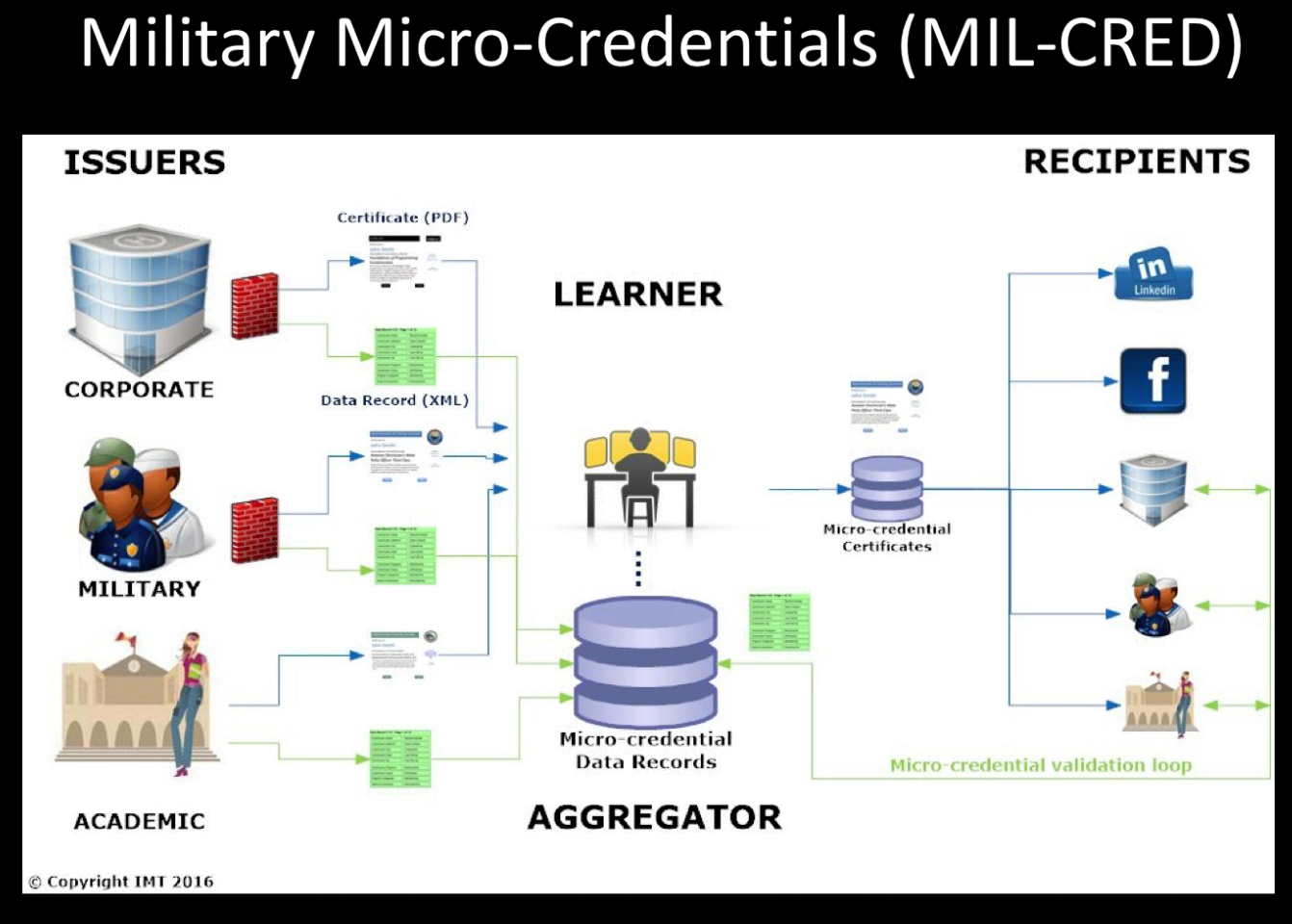 Robby Robson / Eduworks / FGDLA - Federal Government Distance Learning Association / http://www.fgdla.us/
Whither the Semantic Web
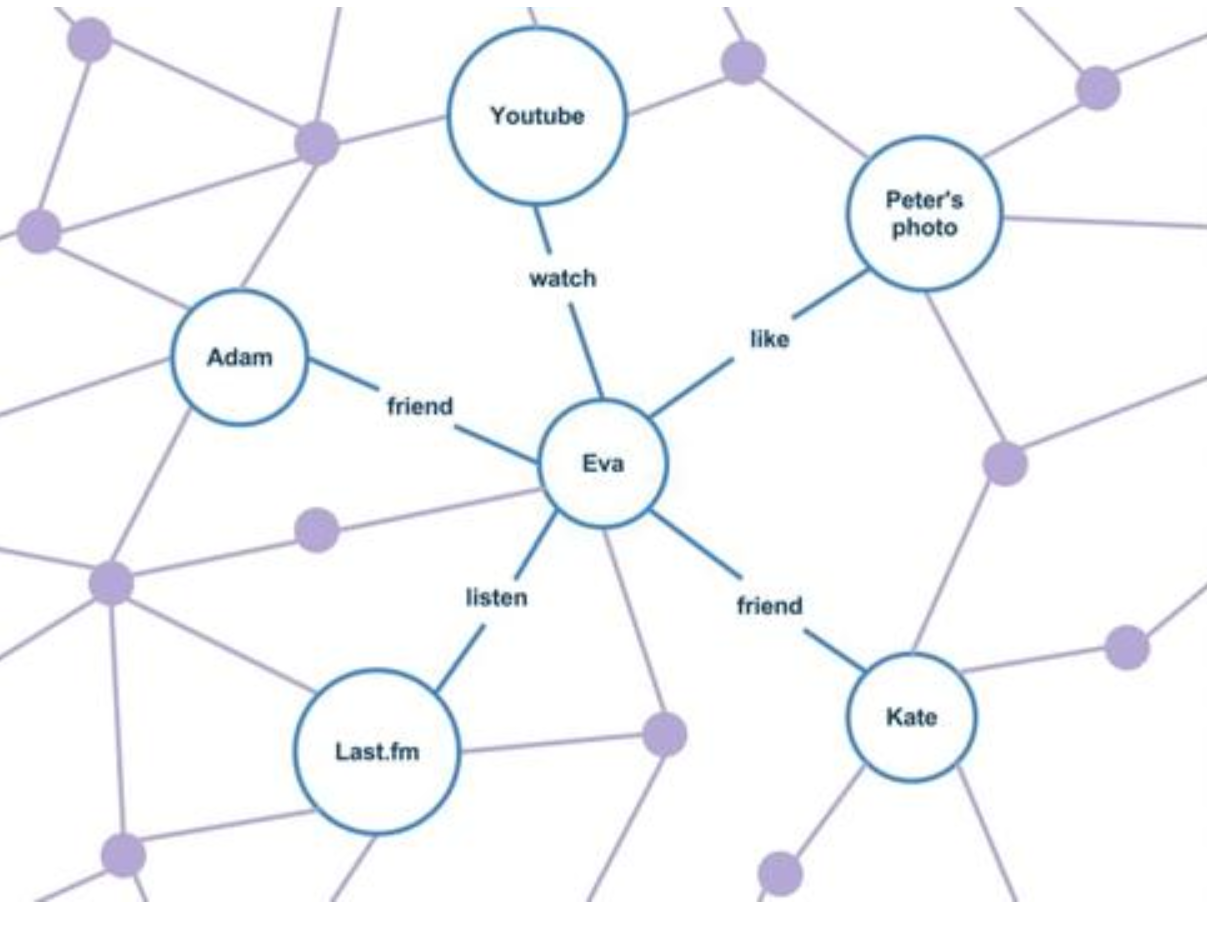 The web of obsoledge
Old paradigms of documents, knowledge and keyword search. 
Documents - only a small sliver of the stuff that matters
Information needs to find us, when we need it
https://gigaom.com/2013/11/03/three-reasons-why-the-semantic-web-has-failed/ 
http://www.informationweek.com/software/information-management/semantic-web-business-going-nowhere-slowly/d/d-id/1113323
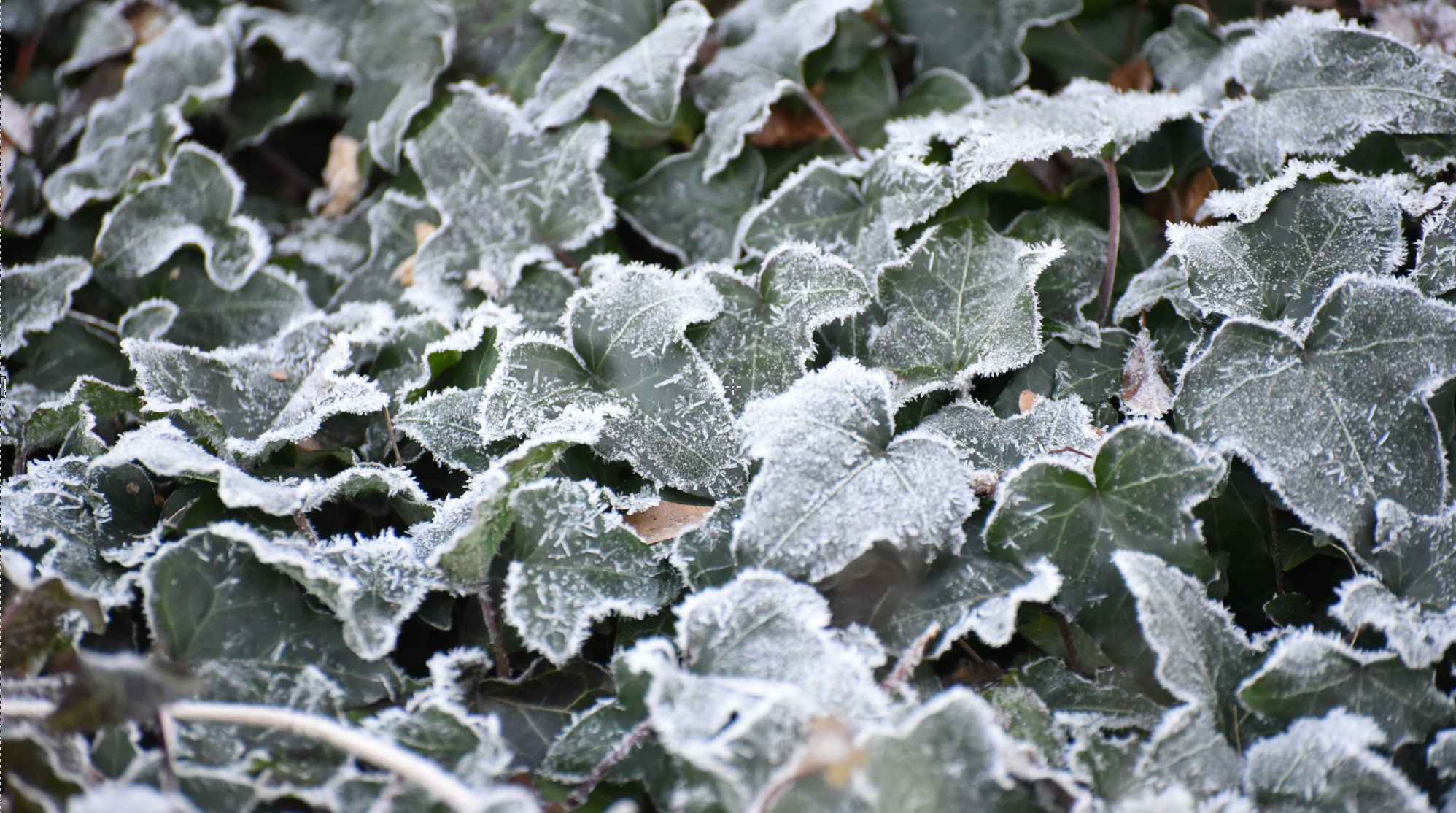 Personalized Learning
Personalization
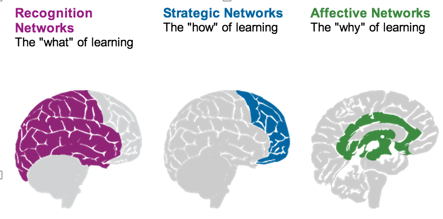 What we learn
How we Learn
Why we learn
Rules-Based Events (like notifications)
User Models
Adaptive Learning
Two Approaches…
Content
Practice
Practice
Content
Two Approaches…
Defines an ideal state
Defines a desired state
Content
Practice
Practice
Content
TRY
TEST
Person helps you
Person tests you
Two Approaches…
Defines an ideal state
Defines a desired state
Content
Practice
Iteration
Correction
Opport-unity
GAP
Practice
Content
TRY
TEST
Person helps you
Person tests you
Library                                              Environment
Defines an ideal state
Defines a desired state
Content
Practice
Affordances
Requirements
Iteration
Correction
Opport-unity
GAP
Practice
Content
TRY
TEST
Person helps you
Person tests you
Personalized                                   Personal           We do for you                                               You do for yourself
Defines an ideal state
Defines a desired state
Content
Practice
Affordances
Requirements
Iteration
Correction
Opport-unity
GAP
Practice
Content
TRY
TEST
Person helps you
Person tests you
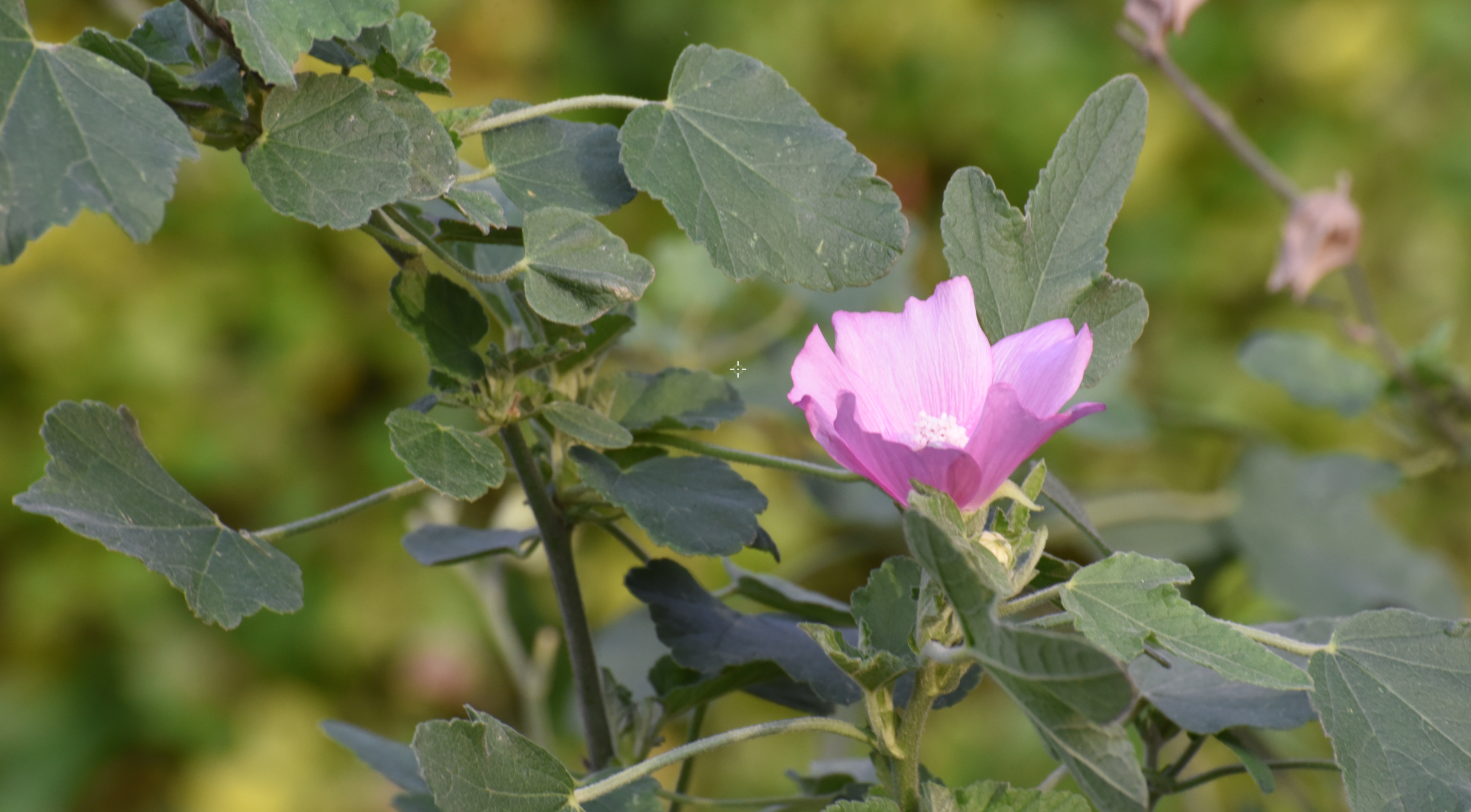 Innovation and Skills Development
Causes of Change
Resistance
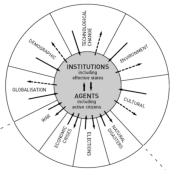 Drivers
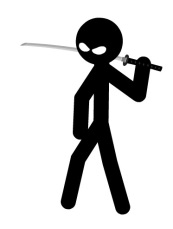 Costs
Events
Crises
Inventions
Growth
Values
Goals
Desires
Needs
Attractors
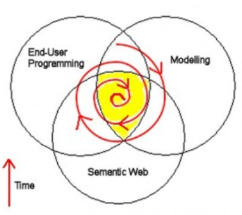 Inertia
[Speaker Notes: ACCA, 2012, Drivers of Change in the U.S. http://www.accaglobal.com/content/dam/acca/global/PDF-technical/futures/pol-af-docus.pdf 

Simon L. Dolan, Salvador García, Samantha Diegoli, Alan Auerbach. 2000. Organisational Values as "Attractors of Chaos”: An Emerging Cultural Change to Manage Organisational Complexity. http://www.econ.upf.edu/docs/papers/downloads/485.pdf  

Donald L. Gilstrap. 2005. Strange Attractors and Human Interaction: Leading Complex Organizations through the Use of Metaphors. https://ejournals.library.ualberta.ca/index.php/complicity/article/viewFile/8727/7047]
Beyond Innovation
New
Idea + Execution + Benefit
Drivers
Attractors
=
Innovation
New
Idea + Execution
Benefit
=
Transformation
What is the new Benefit? An Example
Employees are expecting new results from workplace learning
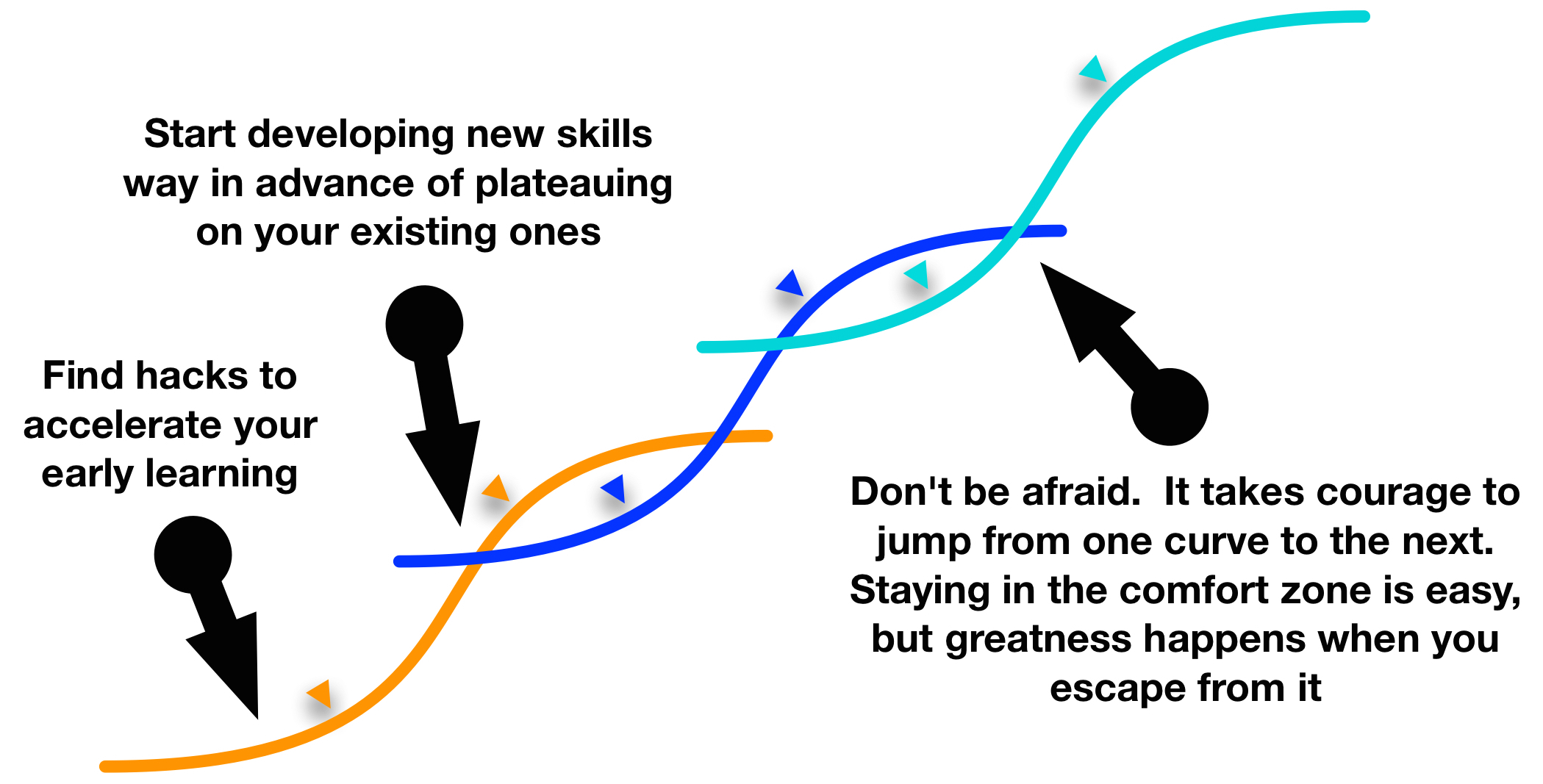 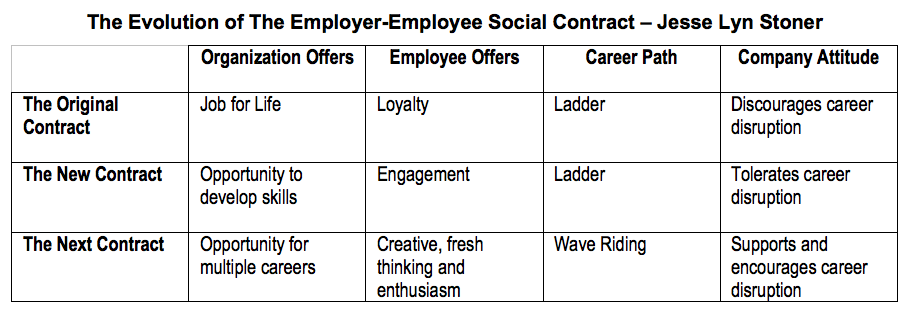 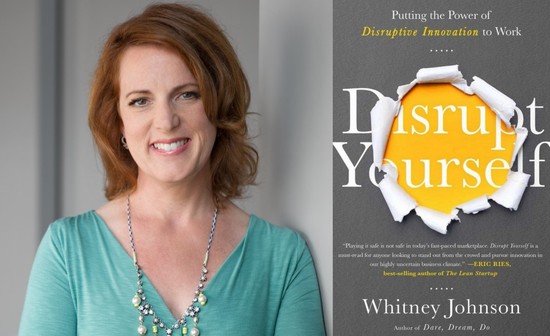 http://seapointcenter.com/support-career-disruption/
The New Model of Work and Learning
Sharing - create linked documents, data, and objects within a distributed network
Contributing - employ social networking applications of the Web to facilitate group communication
Co-creating - work through networks that facilitate cooperative group work toward common goals
William  H. Dutton, https://www.researchgate.net/publication/24086062_The_Wisdom_of_Collaborative_Network_Organizations_Capturing_the_Value_of_Networked_Individuals
Some of the more promising trends…
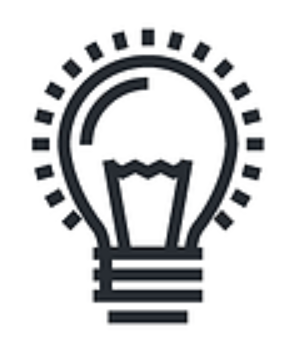 Open online learning
Learning analytics
Personalized learning
Competencies
Digital badges
Blockchain security
Virtual personal assistants
Internet of things
Virtual Reality
Games and Gamification
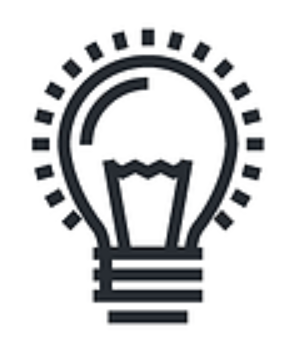 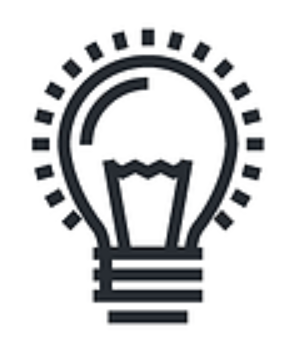 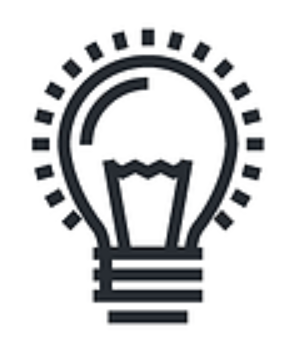 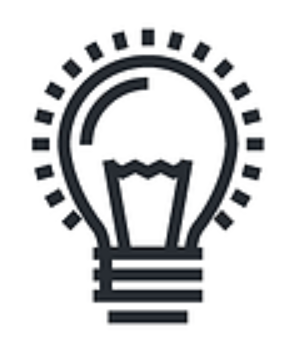 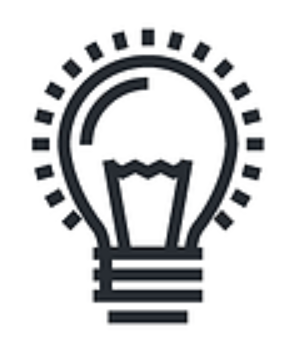 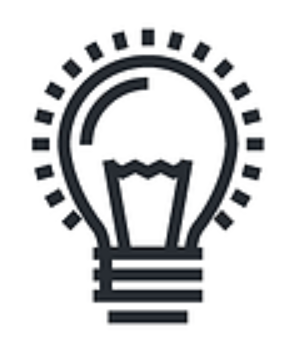 The Personal Learning Architecture
Don’t do things to people,                                                           help people do things
If we have to ask “how do                                                              we motivate people” then we’re taking the wrong approach
Provide opportunities for autonomy, mastery, purpose – Pink
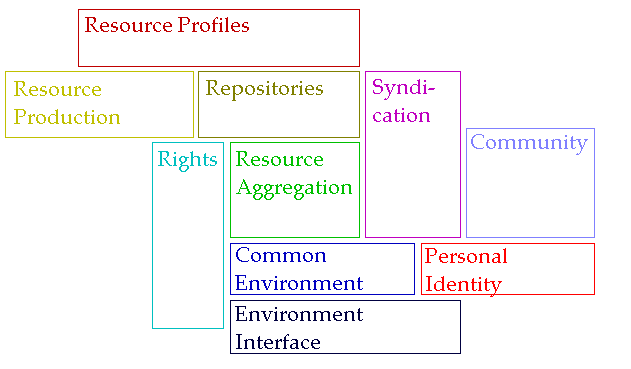 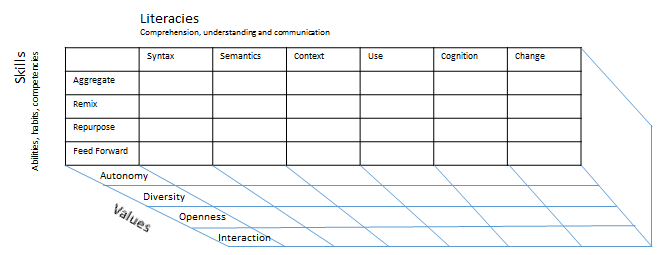 Method as Discovery: 
To discover something is to be immersed in it, to speak it and listen to people speaking in it
To immerse oneself in the world is to try listening and to try speaking
Stephen Downeshttp://www.downes.ca
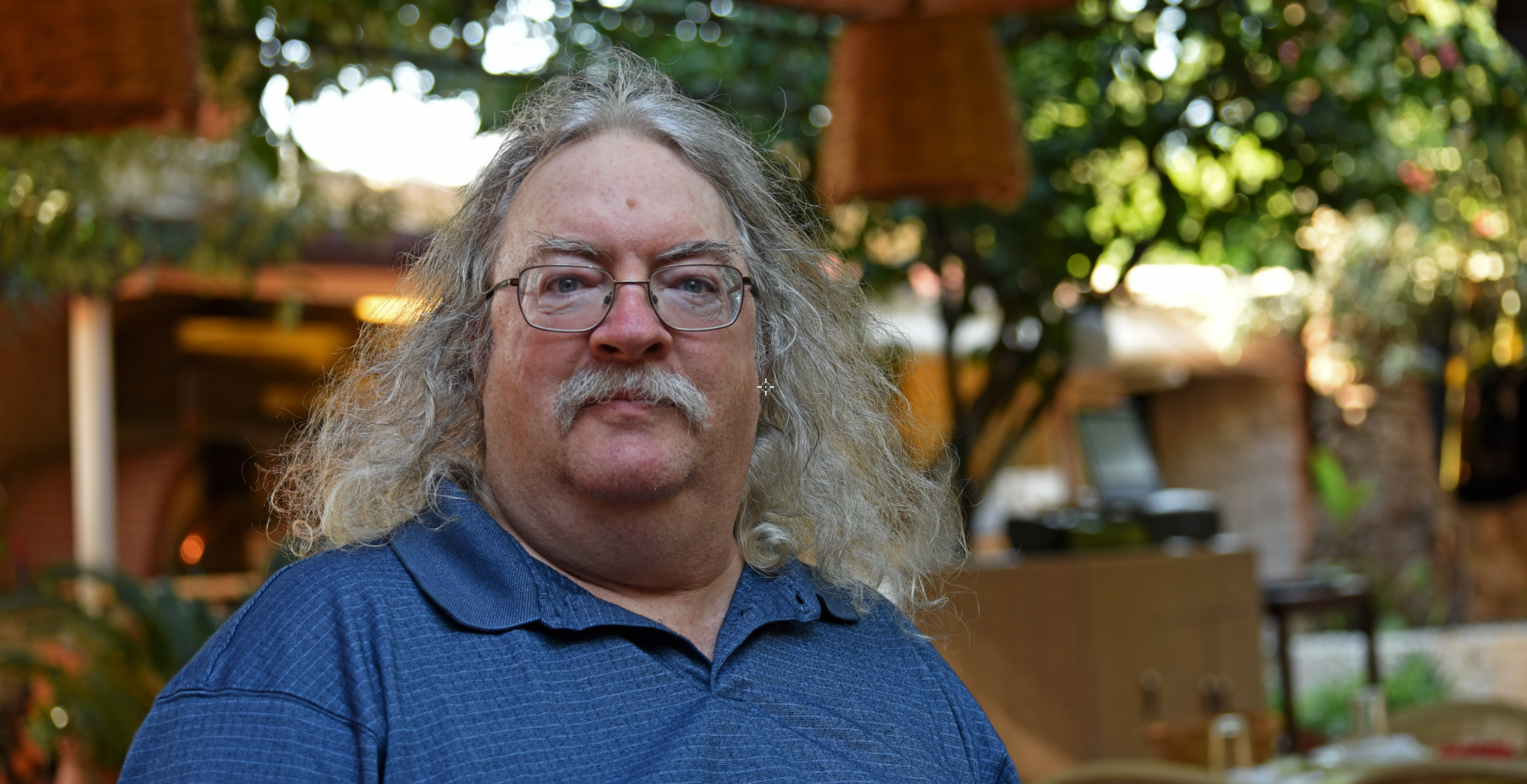